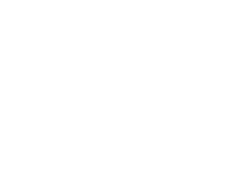 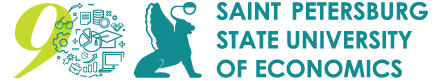 JUBILEE STYLE PRESENTATION TEMPLATE
PR CENTER
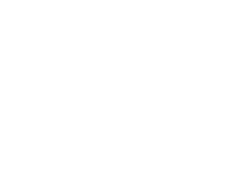 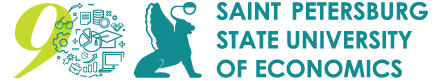 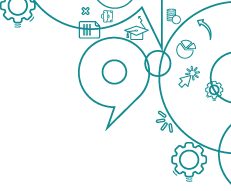 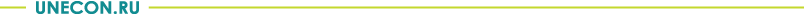 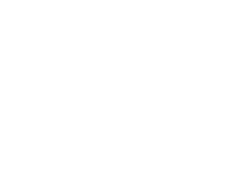 Gradient background
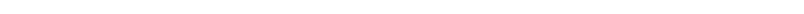 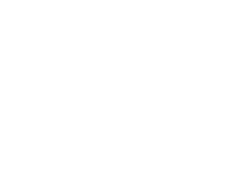 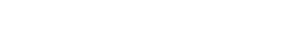 Gradient background
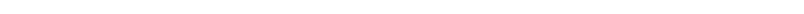 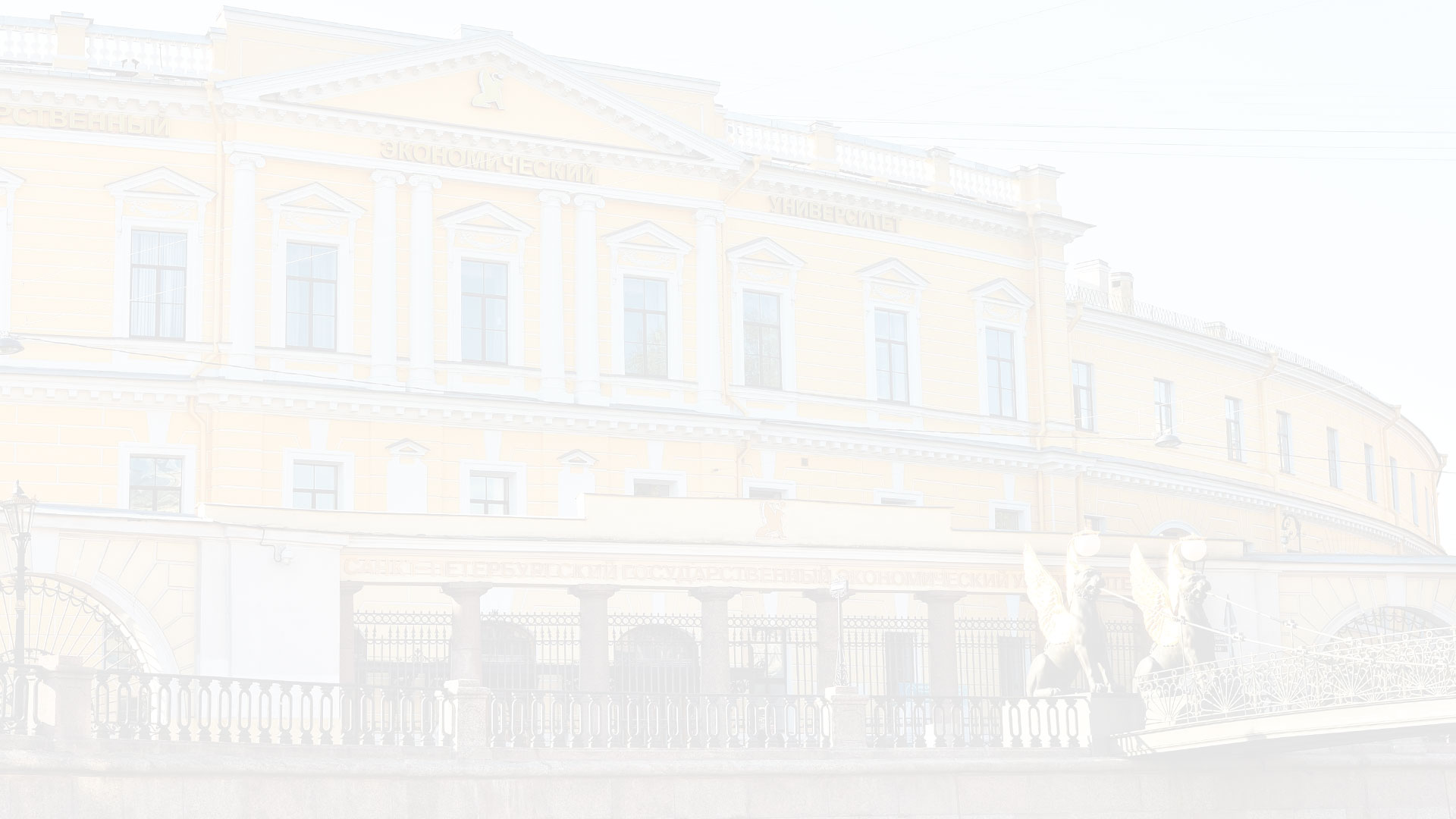 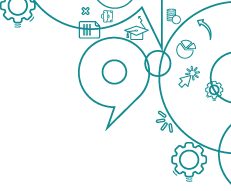 Background image
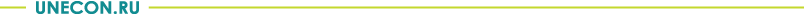 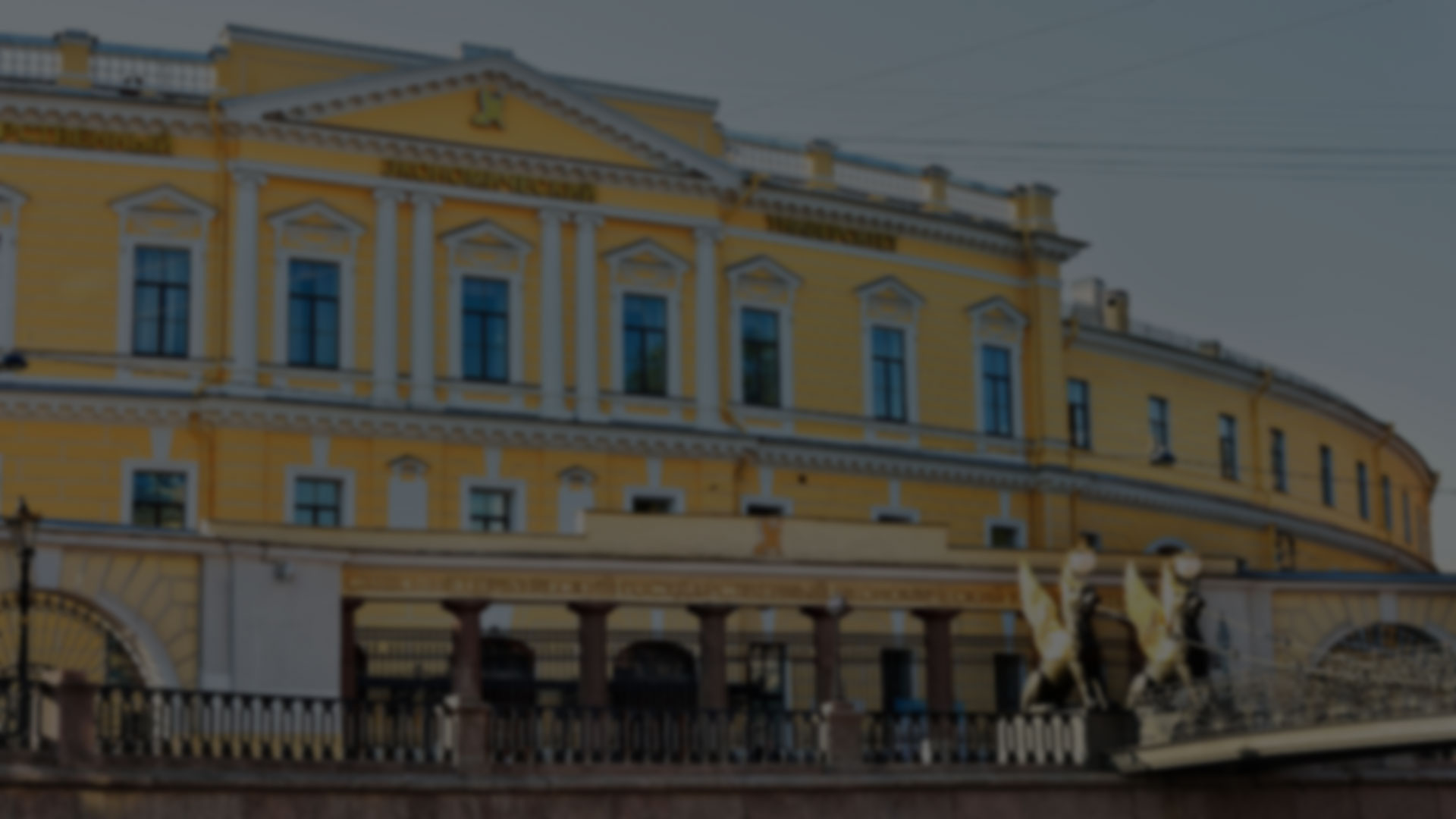 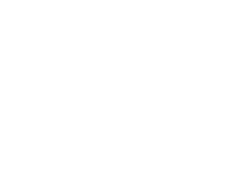 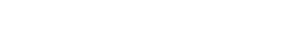 Background image
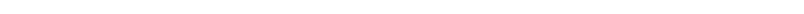 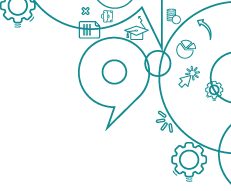 Key figures
12
4
1000+
Plenary speakers
Panel sessions
participants
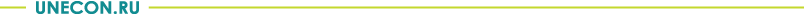 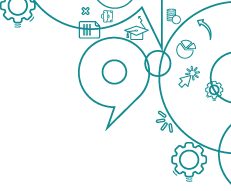 Key figures
12
4
1000+
Plenary speakers
Panel sessions
participants
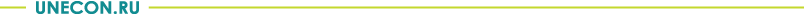 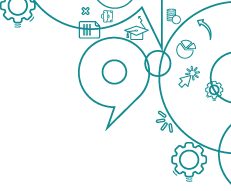 Icon images
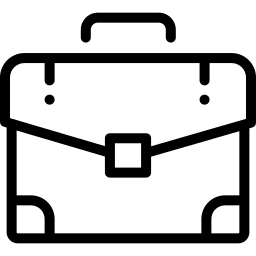 Title one
Title two
Title three
Title four
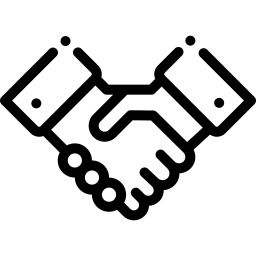 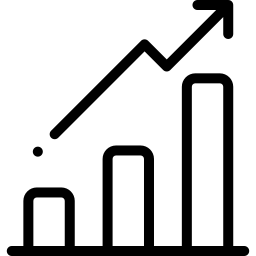 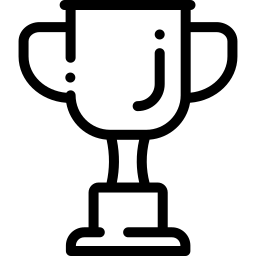 Text
Text
Text
Text
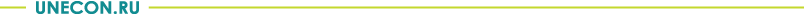 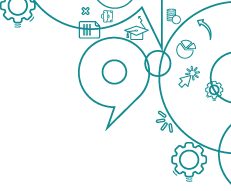 Photo images
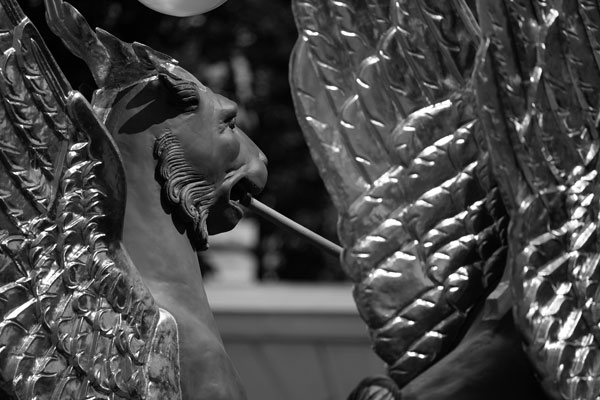 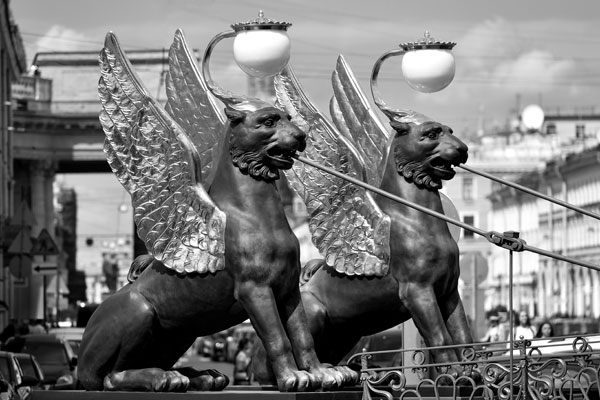 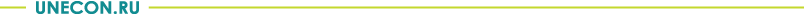 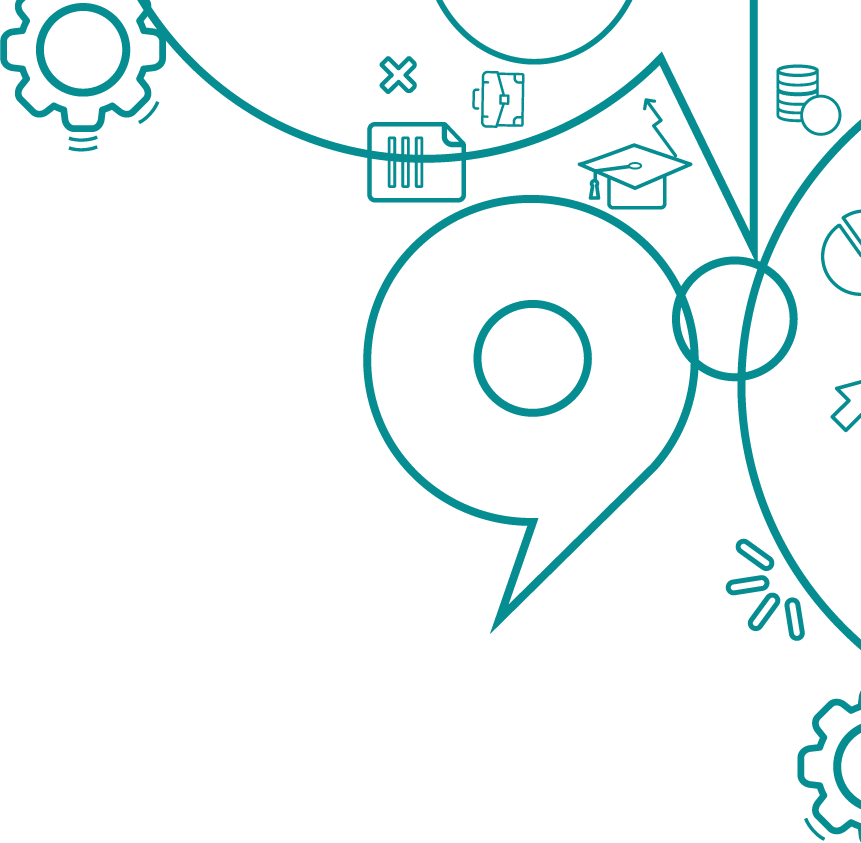 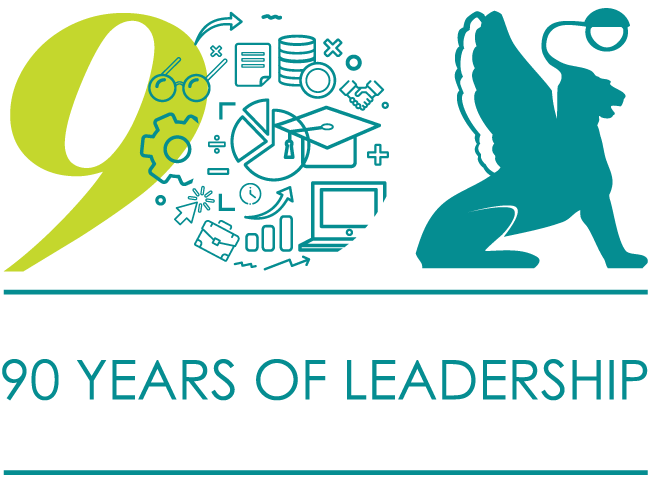